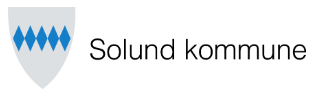 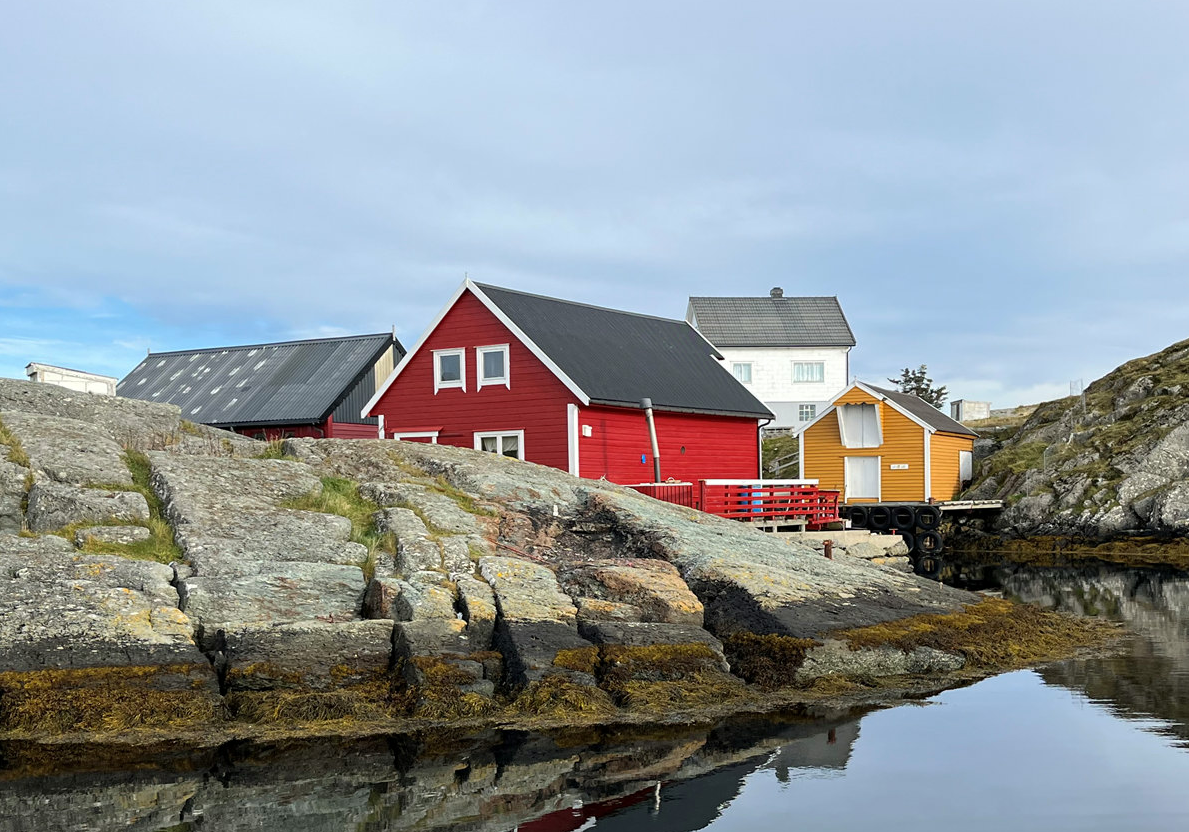 Kommunestyremøte 15. februar 2024
Temamøte – Kommunal planstrategi
Agenda:
Kva gjorde  vi sist?
Fellesråd for eldre og menneske med nedsett funksjonsevne.
Ungdomsrådet.
Arbeidsøkt.
 Tidsramme er 2,5 - 3 timar.
Vi skaper framtida i lag
1
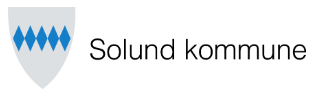 Dette gjorde vi sist
Den korte historia…
Den lange historia…
https://www.solund.kommune.no/tenester/prosjekt-og-overordna-planar/planar/kommunal-planstrategi/arbeid-med-ny-planstrategi-2024-2027.40909.aspx
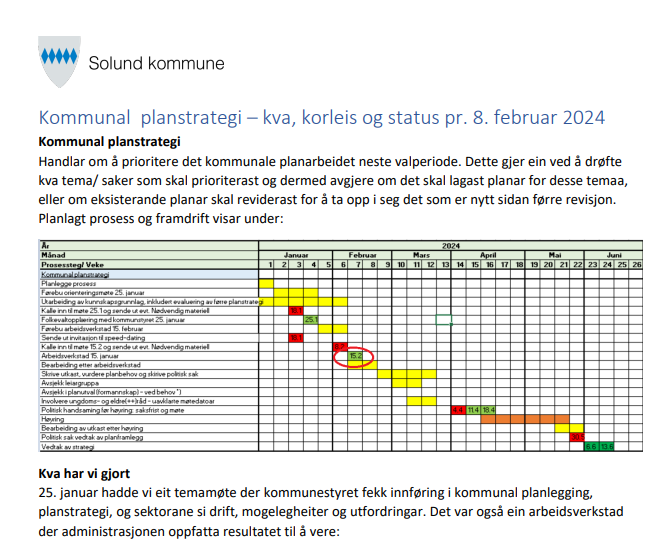 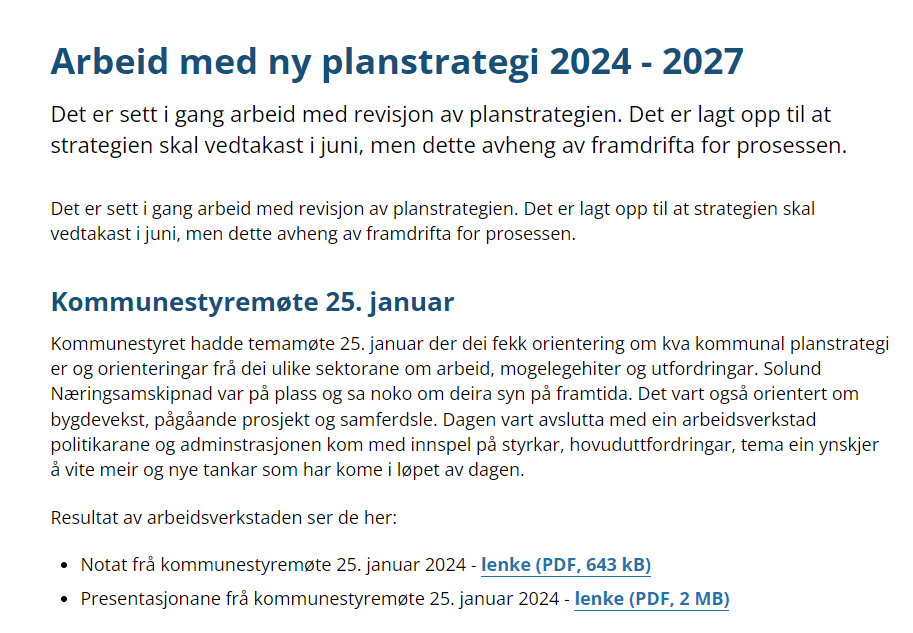 Vi skaper framtida i lag
2
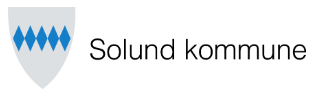 Kommunal planstrategi
Vi skal drøfte kva tema/ saker som skal prioriterast (25. januar og i dag)

Vi skal prioritere det kommunale planarbeidet (kjem)
Vi skaper framtida i lag
3
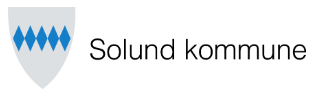 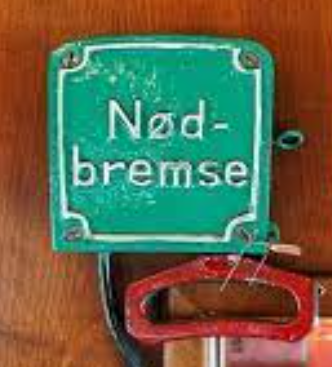 Framdriftsplan/ prosess
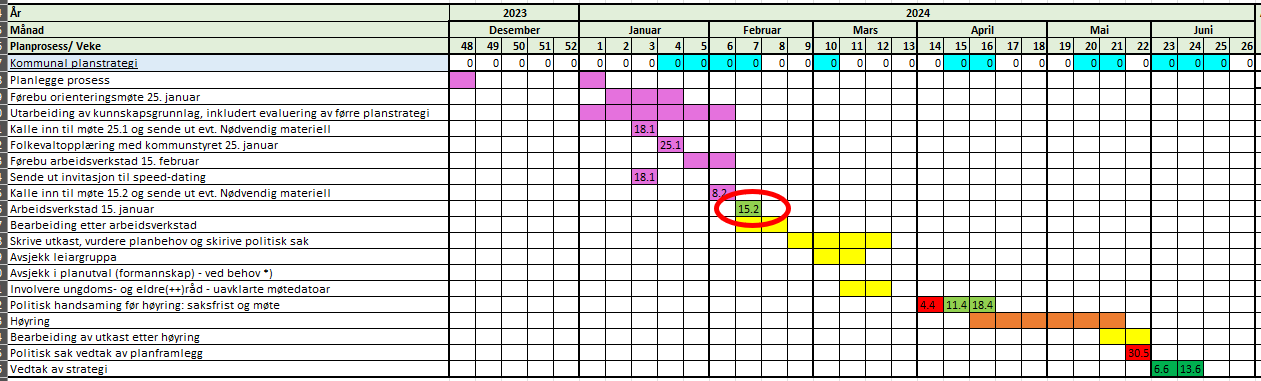 Vi skaper framtida i lag
4
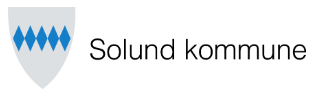 Arbeidsverkstad 25.01.24 – Meir kunnskap
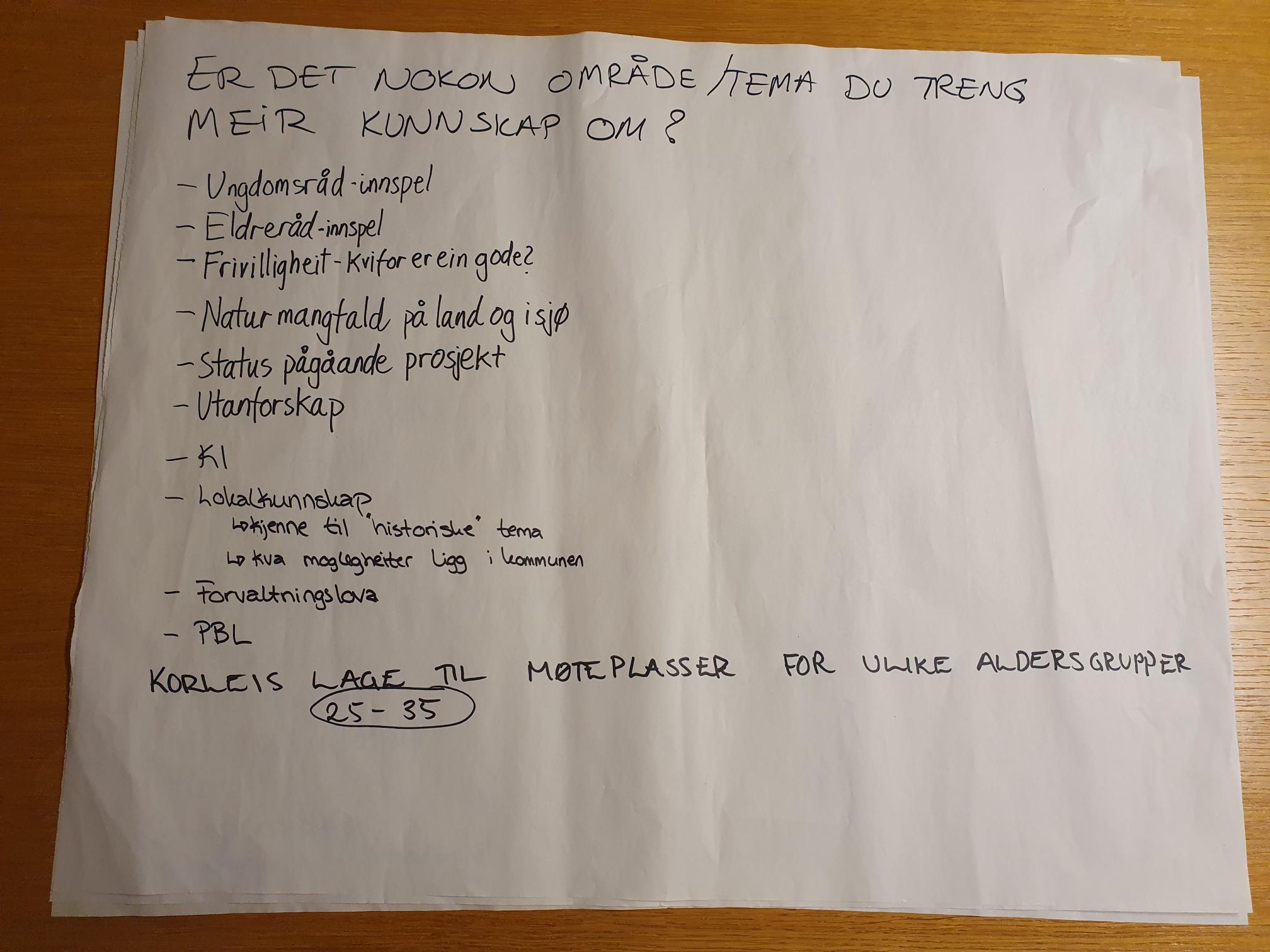 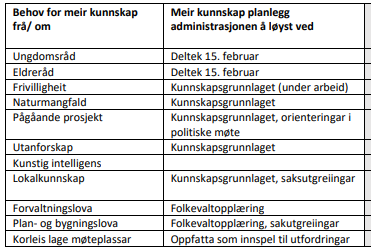 Vi skaper framtida i lag
5
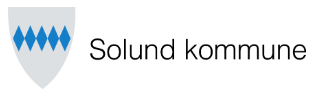 Arbeidsverkstad 25.02.24 – Styrkar
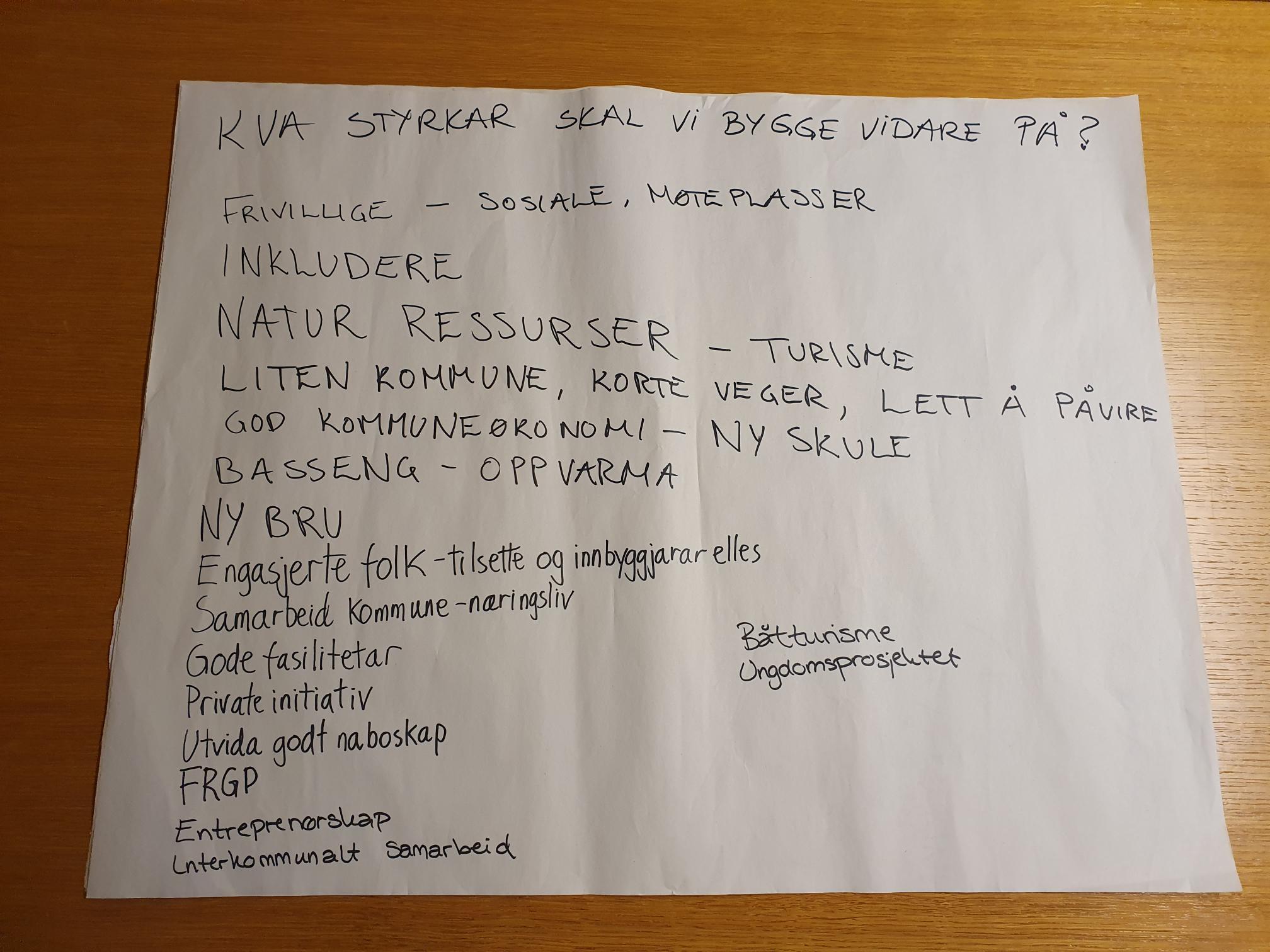 Frivilligheita
Måtar å jobbe på
Naturressursar
(Bruke) mogelegheiter
Vi skaper framtida i lag
6
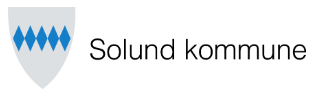 Arbeidsverkstad 25.02.24 – Nye tankar
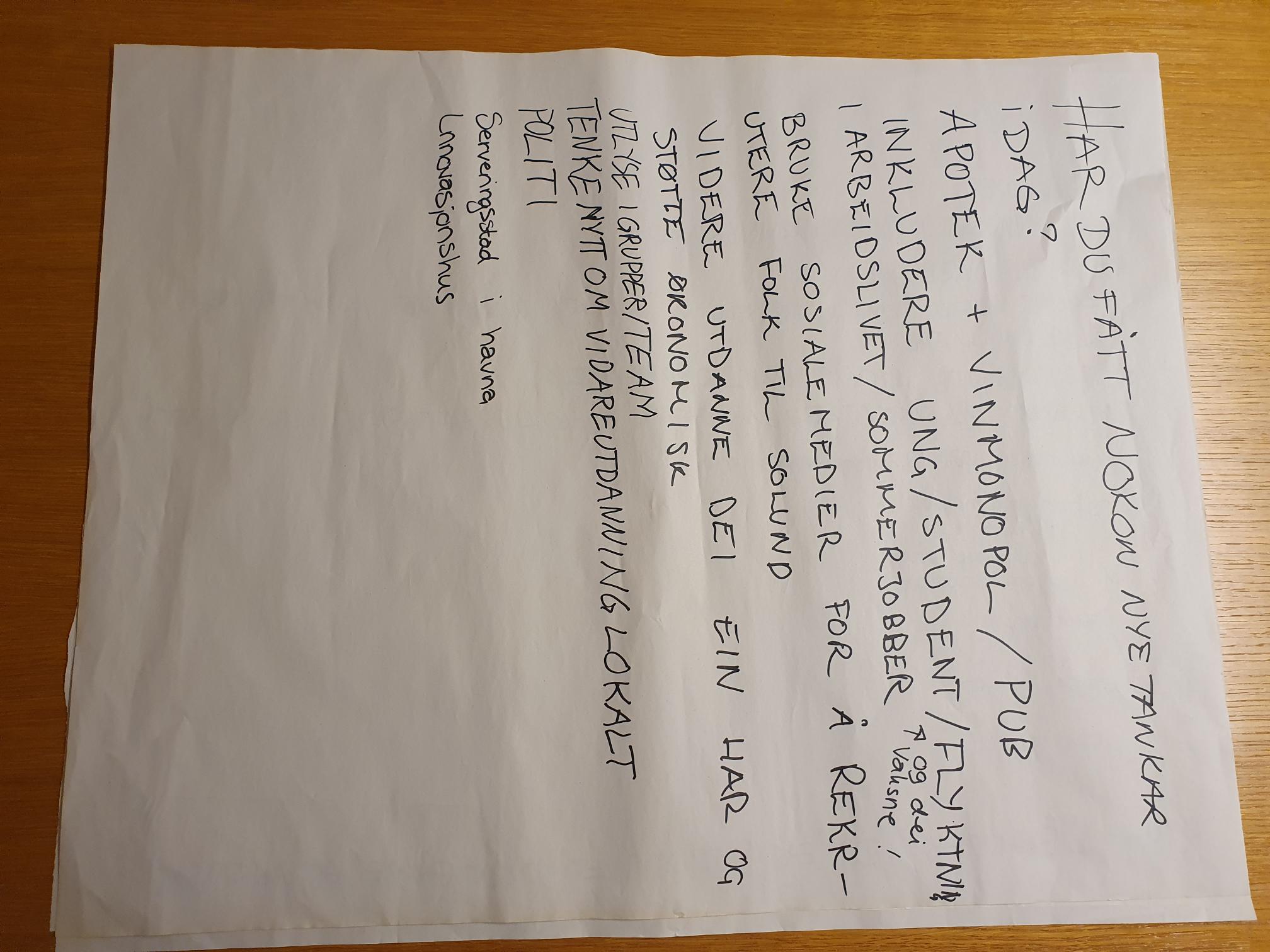 Innspel til seinare i prosessen, eller andre prosessar
 	Indikerer ei retning
Vi skaper framtida i lag
7
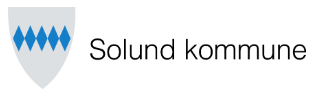 Arbeidsverkstad 25.02.24 – Utfordringar
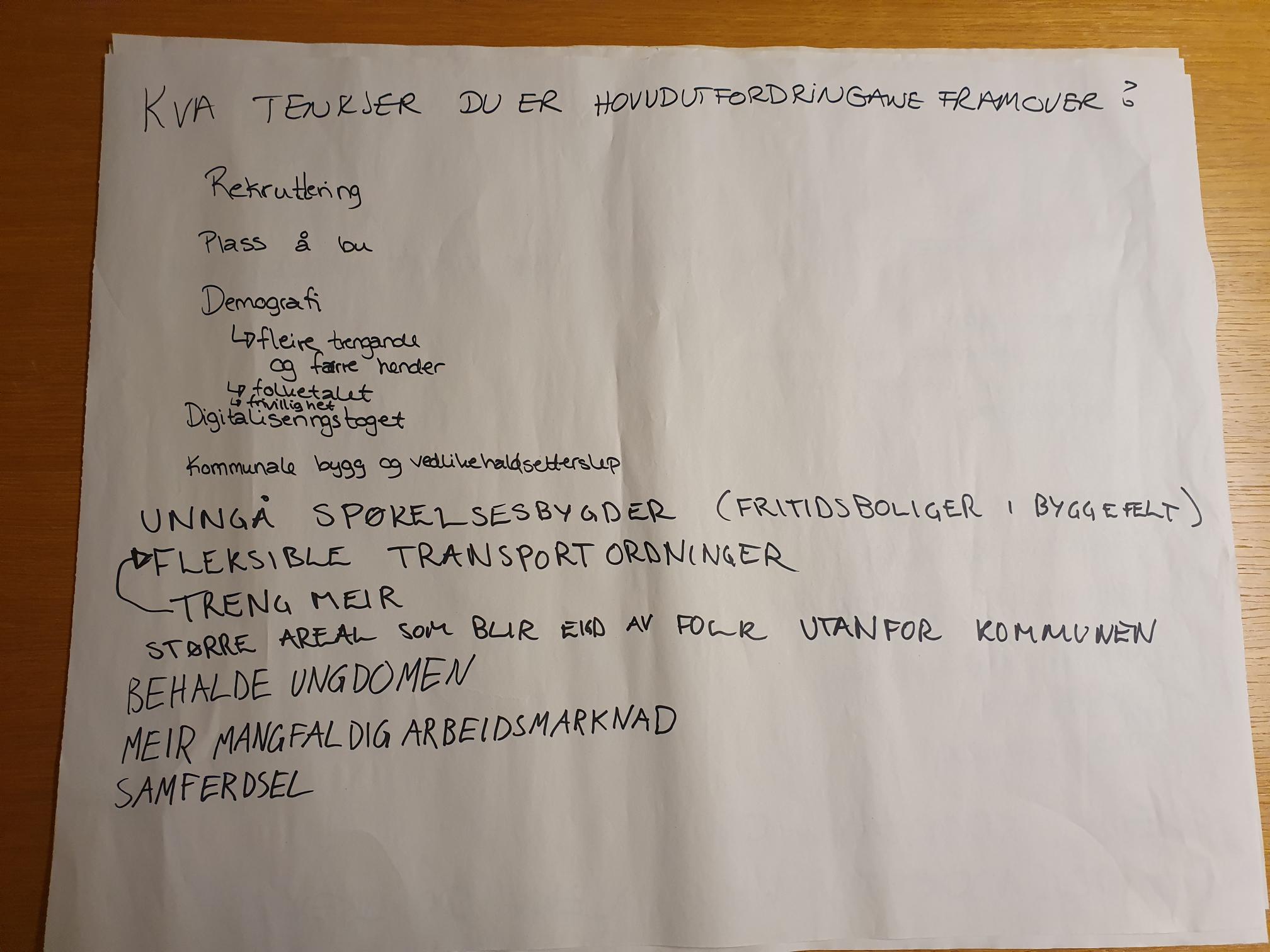 Rekruttering/ arbeid
Bu
Kommunale tenester - Demografi
Samferdsle
Vi skaper framtida i lag
8
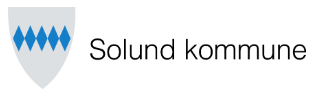 Arbeidsverkstad i dag….
Vi skaper framtida i lag
9